BÀI TẬP ÔN LUYỆN IC3 SPARK
Computing Fundamental
Em hãy sắp xếp các loại thiết bị vào các nhóm tương ứng
Màn hình (Monitor)
Bàn phím (Keyboard)
Chuột máy tính (Mouse)
Máy in (Printer)
Bút từ (Stylus)
Microphone
Loa (Speakers)
Máy chiếu (Projector)
Hệ thống mạng (Network System)
Em hãy cho biết phát biểu nào dưới đây là đúng khi nói đến bộ nhớ RAM và ROM?
RAM là bộ nhớ không biến động. Nói cách khác, bộ nhớ RAM không bị xóa khi máy tính đã tắt. Bộ nhớ ROM bị xóa khi máy tính tắt.
Bộ nhớ ROM thường được dùng bởi các chương trình và ứng dụng để lưu trữ tạm thời các kết quả của quá trình thực hiện. Bộ nhớ RAM được dùng để lưu các phần mềm cơ sở trên các thiết bị máy tính.
Bộ nhớ RAM là bộ nhớ đọc và ghi, trong khi ROM là bộ nhớ chỉ đọc
RAM và ROM là hai bộ nhớ truy cập ngẫu nhiên.
Em hãy cho biết hai thiết bị nào được thay thế khi dùng màn hình cảm ứng? (Chọn hai.)
Bàn phím
Chuột
Máy in
Microphone
Máy quét
Em hãy cho biết ba thiết bị nào dưới đây là thiết bị ngoại vi của máy tính để bàn? (Chọn ba.)
Chuột
Máy tính bảng
Máy nghe nhạc MP3
Loa
Sách điện tử
Máy in
Em hãy nối tên thiết bị với hình ảnh tương ứng
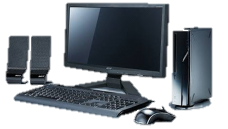 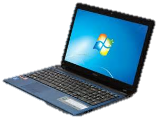 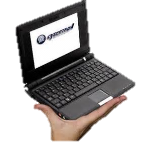 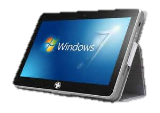 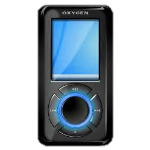 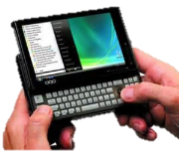 Em hãy cho biết các thiết bị nào dưới đây phải luôn luôn kết nối với nguồn điện khi hoạt động (chọn 3)?
Máy tính để bàn (Desktop)
Máy tính xách tay (Laptop)
Máy tính bảng (Tablet PC)
Máy in (Printer)
Máy chiếu (Projector)
Em hãy cho biết tùy chọn nào là hệ thống lưu trữ (chọn 3)?
Màn hình (Monitor)
Bộ xử lý trung tâm (CPU)
Ổ đĩa cứng (Hard Drive)
USB (Universal Serial Bus)
Các đầu ghi quang học (CD-RW/DVD-RW)
Em hãy cho biết phát biểu nào dưới đây là đúng khi nói đến CPU?
CPU là viết tắt của Processing Unit.
CPU thường được tích hợp với một chip gọi là vi xử lý.
CPU được tạo bởi bộ nhớ RAM và ROM.
CPU nhắm đến phần mềm người sử dụng.
Em hãy cho biết các thiết bị nào dưới đây là hai thiết bị lưu trữ dữ liệu? (Chọn hai.)
Bộ nhớ USB
Ổ cứng ngoài
Cần điều khiển
Máy in
Thiết bị số hóa (Image digitatizer)
Webcam
Em hãy cho biết thiết bị nào là máy tính, dễ dàng di chuyển và chỉ gồm một phần cứng duy nhất có màn hình cảm ứng hoặc đa cảm ứng thay vì sử dụng một bàn phím riêng biệt?
Máy tính xách tay
Netbook
Máy tính bảng
Điện thoại thông minh
Em hãy cho biết hai lựa chọn nào cho thấy máy tính xách tay có lợi thế hơn so với máy tính để bàn? (Chọn hai.)
Máy tính xách tay có thể mang đi bất kỳ đâu.
Máy tính xách tay thường luôn tốt hơn máy tính để bàn.
Một máy tính xách tay có thể được tái sử dụng. Các thành phần của nó có thể được sử dụng cho máy tính xách tay khác.
Sửa chữa máy tính xách tay ít tốn kém hơn.
Máy tính xách tay không cần nhiều cáp bên ngoài như một máy tính để bàn. Máy tính xách tay có nhiều thiết bị tích hợp.
Em hãy cho biết phần mềm ứng dụng nào dưới đây là thích hợp nhất để thực hiện trình chiếu các hình ảnh?
Microsoft Excel
Microsoft PowerPoint
Microsoft Outlook
Microsoft Word
Microsoft Access
Internet Explorer
Photoshop
Thư mục (folder) là nơi chứa các chương trình và các tp tin. Thư mục là phương tiện để sắp xếp thông tin
Em hãy cho biết	 hai lựa chọn nào dưới đây chỉ ra tiện ích của tập tin nén? (Chọn hai.)
Tập tin ban đầu có dung lượng nhỏ hơn dung lượng của tập tin nén.
Thông tin ban đầu không bị mất.
Tập tin nén có kích thước nhỏ hơn kích thước của tập tin ban đầu.
Nội dung của tập tin RAR xem được ở bất kỳ máy tính nào mà không cần bất kỳ phần mềm cụ thể nào.
Thư mục (folder) là nơi chứa các chương trình và các tp tin. Thư mục là phương tiện để sắp xếp thông tin
Em hãy sắp xếp các loại tập tin đúng với các ứng dụng tương ứng:
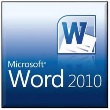 Thư mục (folder) là nơi chứa các chương trình và các tp tin. Thư mục là phương tiện để sắp xếp thông tin
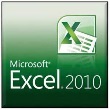 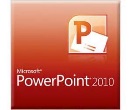 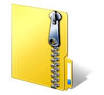 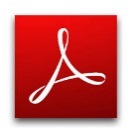 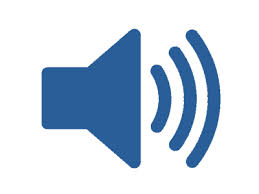 Em hãy sắp xếp các thiết bị hoặc chương trình vào nhóm Phần mềm hoặc Phần cứng tương ứng.
Chuột
Máy in
Cơ sở dữ liệu
Xử lý văn bản
Bàn phím
Thư điện tử
Màn hình
Microsoft Windows 7
Em hãy cho biết phần mềm nào dưới đây được sử dụng để tạo bài thuyết trình?
Excel
Word
PowerPoint
Access
Thư mục (folder) là nơi chứa các chương trình và các tp tin. Thư mục là phương tiện để sắp xếp thông tin
Em hãy cho biết chương trình nào dưới đây được thiết kế để phát hiện, ngăn chặn, loại bỏ và phòng chống vi rút máy tính?
Malware
Worm
Antivirus
Spyware
Thư mục (folder) là nơi chứa các chương trình và các tp tin. Thư mục là phương tiện để sắp xếp thông tin
Em hãy cho biết ứng dụng nào dưới đây được sử dụng để xem nội dung của tập tin Reports.zip?
Trình xử lý văn bản word
Chương trình nén và giải nén
Trình duyệt web
Ứng dụng trang tính
Thư mục (folder) là nơi chứa các chương trình và các tp tin. Thư mục là phương tiện để sắp xếp thông tin
Em hãy sắp xếp mỗi kiểu tài liệu tương ứng với ứng dụng của Office 2010.
Thư mục (folder) là nơi chứa các chương trình và các tp tin. Thư mục là phương tiện để sắp xếp thông tin
Excel
Word
PowerPoint
Access
Em hãy cho biết cái gì là duy nhất của một chương trình phần mềm máy tính nhằm ngăn chặn vi phạm bản quyền?
Product keys
Security updates
Design updates
Privative Software
Thư mục (folder) là nơi chứa các chương trình và các tp tin. Thư mục là phương tiện để sắp xếp thông tin
Em hãy cho biết những loại phần mềm nào cho phép người dùng tự do sao chép, phân phối, nghiên cứu, sửa đổi và cải thiện sản phẩm?
Free Software
Owned Software
Commercial Software
Privative Software
Thư mục (folder) là nơi chứa các chương trình và các tp tin. Thư mục là phương tiện để sắp xếp thông tin
Em hãy cho biết tùy chọn nào dưới đây là quyền của tác giả bao gồm một loạt các quy tắc pháp lý và nguyên tắc được quy định bởi pháp luật hiện hành dành cho nội dung của họ, cho cả 2 loại ấn phẩm đã xuất bản và chờ xuất bản.
Copyleft
Intellectual property
Copyright
Public domain
Thư mục (folder) là nơi chứa các chương trình và các tp tin. Thư mục là phương tiện để sắp xếp thông tin